Unit 10
You’re supposed to shake hands.
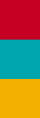 第3课时
WWW.PPT818.COM
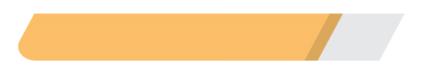 A 教材要点回归
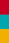 Ⅰ. 从方框中选单词填空
empty,  shake, hit, stick, expect
1. The little boy ________ the strange­looking bottle, trying to find out what was in it. 
2. There is nobody in the room.  It's ____________. 
3. In China, it's impolite to ____________ the chopsticks into the food. 
4. I ____________ you can guess what will happen next. 
5. Tom was upset because his new car ____________ by a stone.
shook
empty
stick
expect
was hit
Ⅱ. 根据汉语意思完成句子
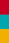 1. 你不应该在公共场所吸烟。那对我们的健康不利。
You ________ ___________ ________ smoke in public.  It's bad for our health.  
2. 当别人谈话时，插嘴是不礼貌的。
________ ________ ________ cut in when others are talking.  
3. 你的父亲不会为你的错误而生气的。
Your father won't ________ ________ about your mistake.
aren't        supposed           to
It's       impolite         to
get            mad
4. 他总是用他的钢笔指着我。这让我很不高兴。
He always  ________  ________ me  ________ his pen.  This makes me very unhappy. 
5. 我们应该让老人先坐在餐桌旁。
We are supposed to let the old people sit down first  ________  ________  ________.
points            at                     with
at                 the            table
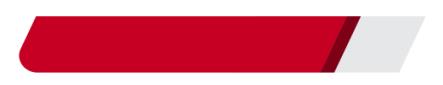 B 知识综合运用
Ⅲ.   单项填空
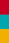 (　　)1. We are supposed to ________ solutions to stop people from looking down at their mobile phones while driving cars. 
A. come up with  	B. come from		C. come out  		D. come true
A
(　　)2. I felt very angry, because my gift box was  ________.  There was nothing in it. 
A. full  		B. special		C. empty  		D. strange
C
(　　)3. Bill is now in China and he is learning ________ at the dinner table.  
A. how use chopsticks		B. how to use chopsticks	
C. where use chopsticks		D. where to use chopsticks
B
(　　)4. I think  ________ very important to know something about the customs in another country. 
A. it  		B. one  		C. this  		D. that
A
【解析】这里是用it作形式宾语，后面的动词不定式作真正的宾语。故选A。
(　　)5. We can't start having dinner  ________ there are old people.  We must let them sit down and eat first. 
A. and  		B. if  		C. or  		D. but
B
Ⅳ.   (2017·临沂)还原短文
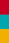 根据短文内容，从方框中选出能填入空白处的最佳选项，其中有一个选项多余
Do you like drinking coffee? If you are polite when ordering in a cafe(咖啡馆) in America, you may get a reward(奖励). 
1. ________ The shop offers rewards to those who mind their manners.  There is a sign outside the shop.  It says different prices for a cup of coffee depending on how polite the customer is. 
2. ________  They include: “Small coffee” at 5 dollars, “Small coffee, please” at 3 dollars and “Hello, one small coffee, please” at 1. 75 dollars.
C
E
3. ________ A cafe called Petite Syrah in France also encourages customers to have good manners with different prices.   4. ________ 
The manager of Petite Syrah said of the reason, “5. ________”And he added, “I know people may say that our service can be impolite, but it is also true that customers can be impolite when they are busy. ”
The American cafe is copying the French cafe because it has been a success in changing customers' behavior(行为).  The manager of Petite Syrah says that he has seen a great difference in his customers' behavior since the sign was put up.
A
F
B
A. This isn't the first time that a coffee shop has tried to teach customers a lesson. 
B. At lunchtime people would come under great stress and were sometimes impolite to us when they ordered a coffee. 		
C. The cafe in America has tried to encourage customers to be more polite in a new way. 
D. The French cafe is copying the American cafe so that it can change customers' behavior. 
E. The prices are listed with the typical expressions customers might use when they are ordering. 
F. Customers need to pay 5. 96 pounds for “A coffee”，but 3. 62 pounds for “A coffee, please”.